здоровое питание – основа процветания человека!
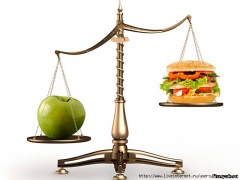 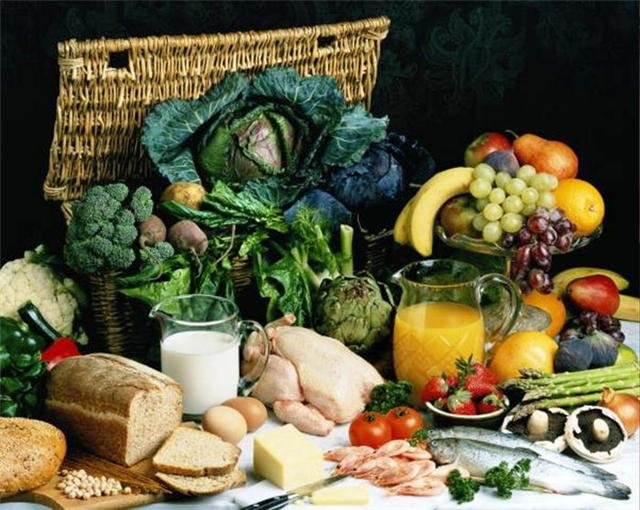 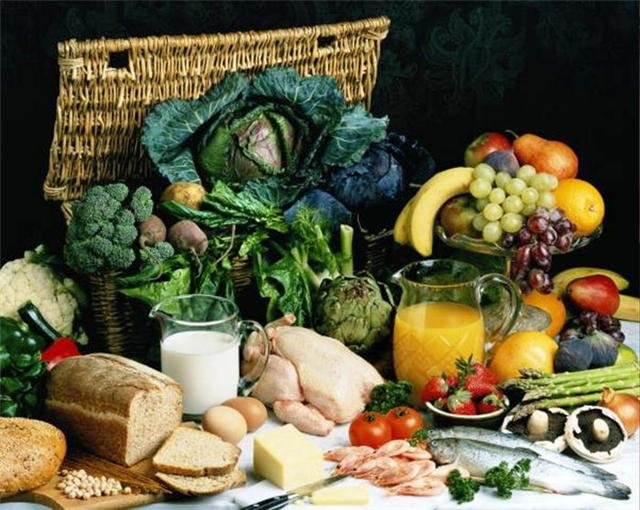 Право на здоровое питание!
Все потребители заслуживают права не только на еду, но и на здоровое питание. 
Всеобщее понимание этого может облегчить потребителям доступ к здоровой пище и принятие более справедливой, стабильной продовольственной системы.
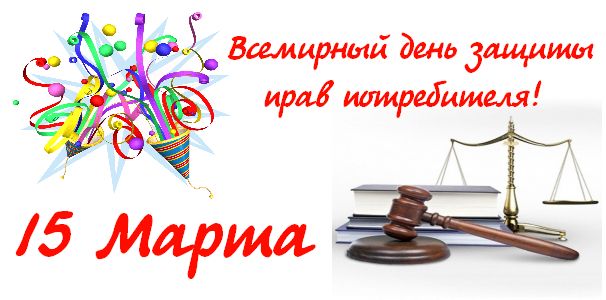 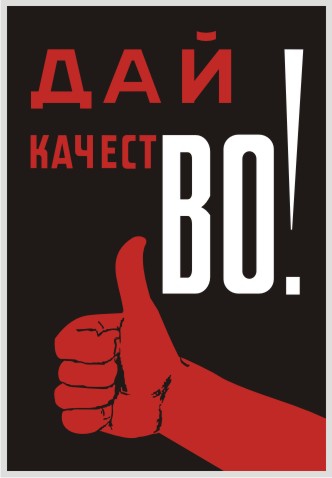 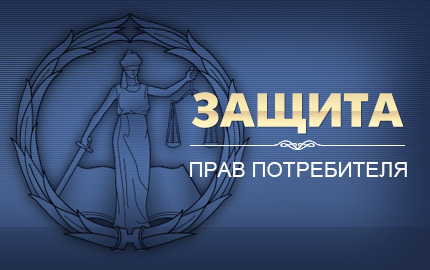 Всемирный день защиты прав потребителей,
проводимый под эгидой Организации Объединенных Наций, отмечается в России ежегодно, начиная с 1994 года.
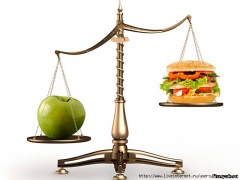 Здоровое, качественное питание является основой нормальной жизни, одним из главных факторов, определяющим долголетие и работоспособность человека и обеспечивающим процессы роста и развития человека, его физическую и умственную активность, настроение.
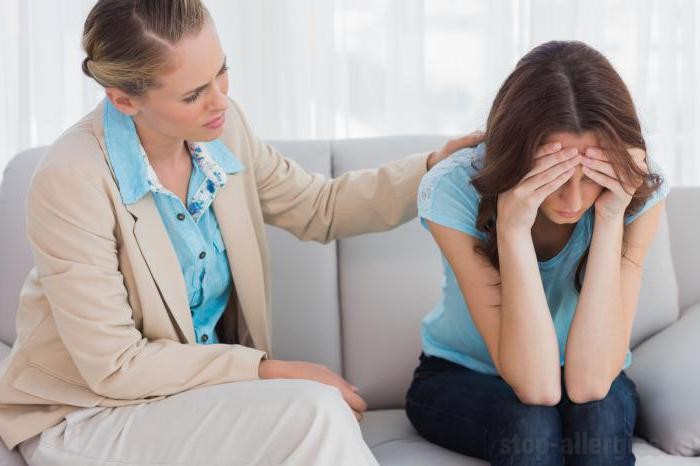 В случае нарушения правильного питания наблюдается резкое снижение способности человека противостоять стрессам, повышенным нагрузкам, неблагоприятным воздействиям окружающей среды и прочим факторам.
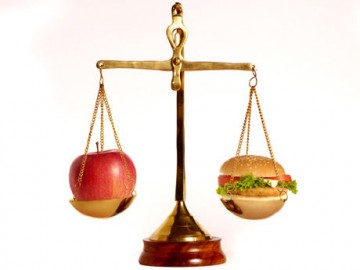 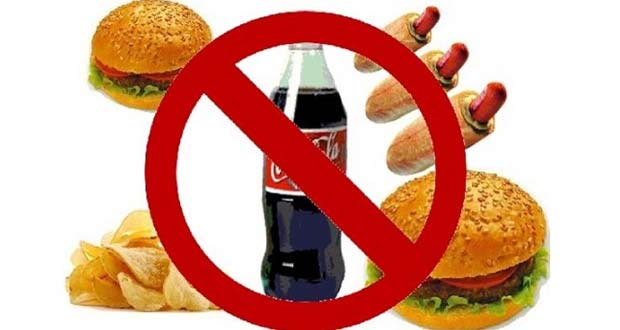 Нездоровое питание связано с четырьмя из десяти основных причин смерти во всем мире:
избыточный вес и ожирение, 
высокое кровяное давление, 
высокий уровень глюкозы в крови
высокий уровень холестерина. 
Это всеобщая проблема, которая затрагивает людей и в развитых, и в развивающихся странах.
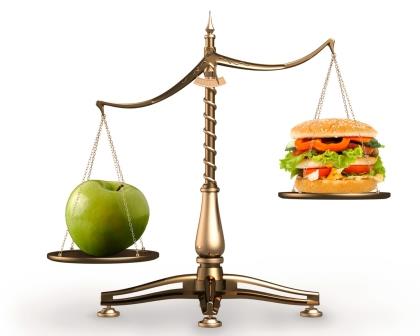 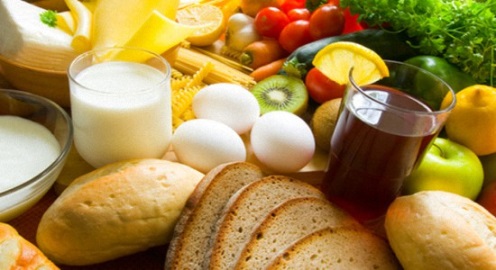 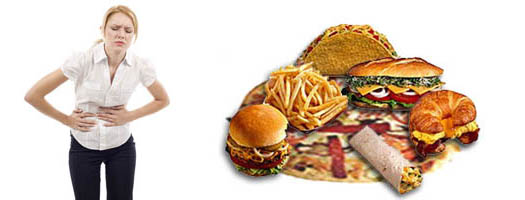 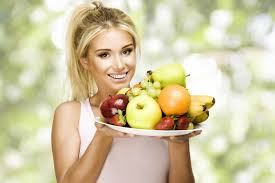 Центральное место в решении вопросов нездорового питания занимают потребители. 
     Их возможности по выбору здоровой диеты затруднены доступностью нездоровых пищевых продуктов и отсутствием доступной информации.
Здоровое питание-основа процветания
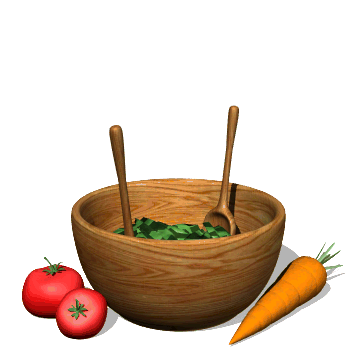 «Ребёнок должен пользоваться благами социального обеспечения. Ему должно принадлежать право на здоровые рост и развитие, с этой целью специальный уход и охрана
 здоровья должны быть ему обеспечены»
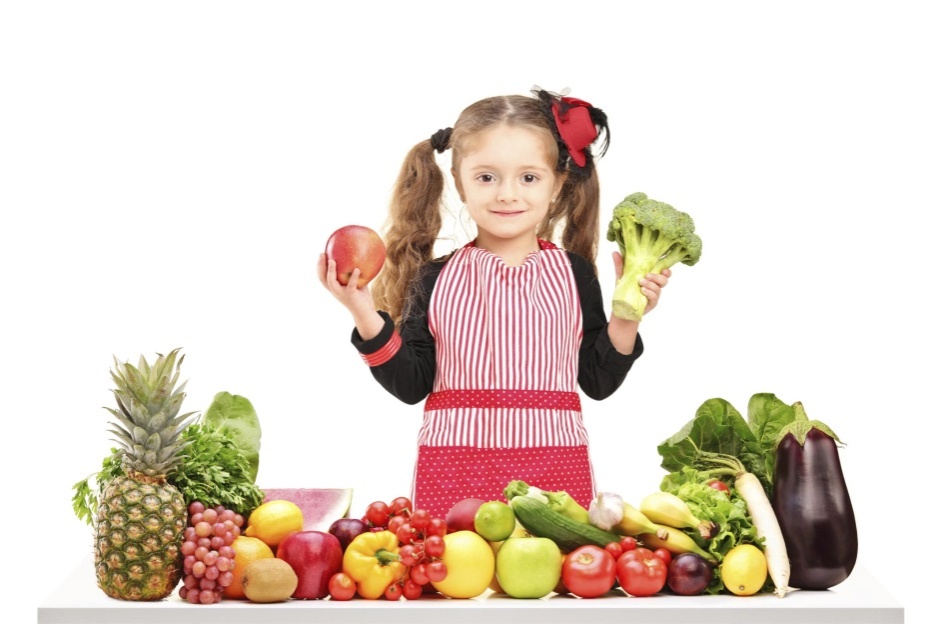 Извлечение из  
Декларации о правах ребёнка
«Мы живём не для того, чтобы есть, а едим для того чтобы жить»                                                                                    древнегреческий философ Сократ(470-399 до н.э.)
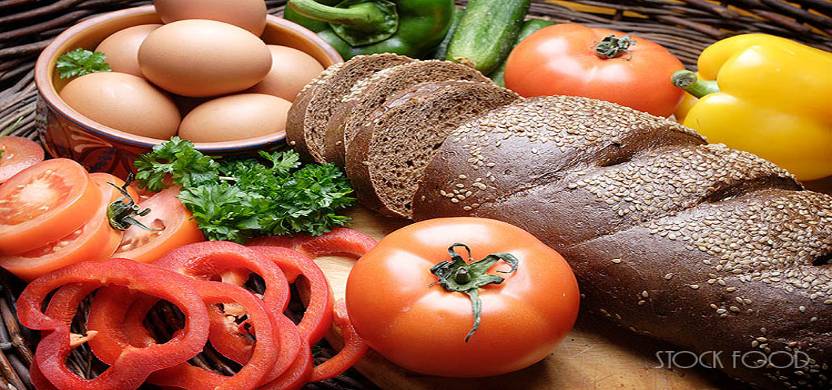 Здоровый образ жизни – это:
Соблюдение режима дня. 
Соблюдение режима питания, правильное питание.
Закаливание.
Физический труд.
Соблюдение правила гигиены.
	«Ради крепкого здоровья – мойте руки чаще».
Правила поведения за столом.
	«Когда я ем, я глух и нем!»
Скажем «Нет!» вредным привычкам (употребление алкоголя, табакокурение).
Доброе отношение к людям, к окружающей нас природе, животным.
Правильная организация отдыха и труда.
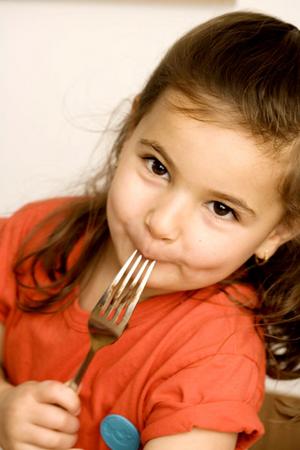 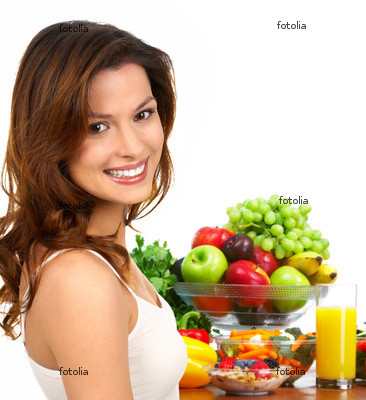 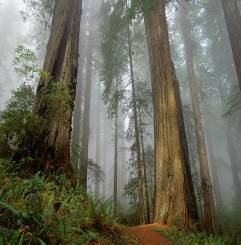 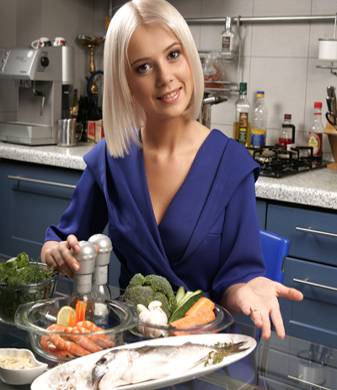 Сколько раз в день необходимо питаться?
Завтрак (дома).
Завтрак (второй в школе).
Обед.
Полдник.
Ужин.
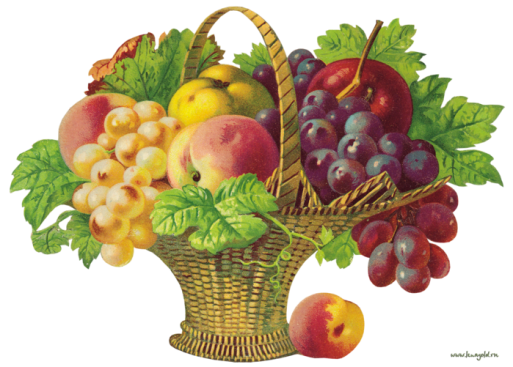 Два условия правильного питания:
умеренность
разнообразие
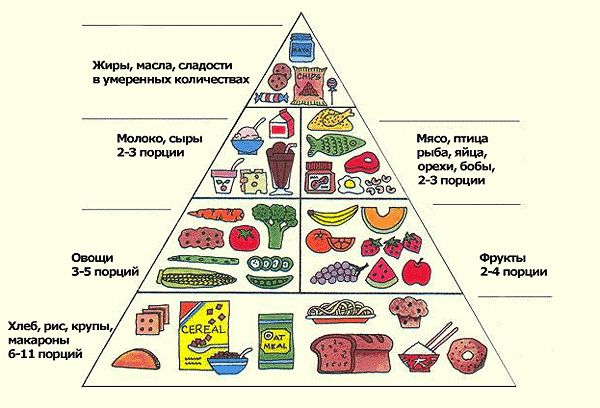 Правила правильного питания:
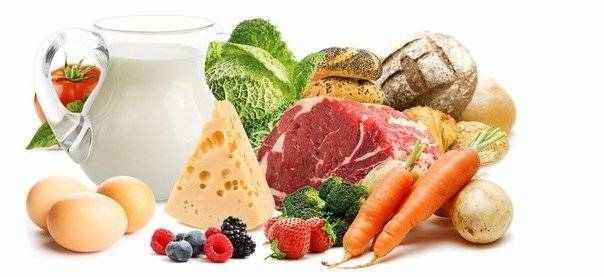 Ешьте в одно и то же время простую, свежеприготовленную пищу, которая легко усваивается и соответствует потребностям организма. 
Тщательно пережевывайте пищу, не спешите глотать. 
Чаще употребляйте разнообразные и полезные продукты. 
Главное – не переедайте!
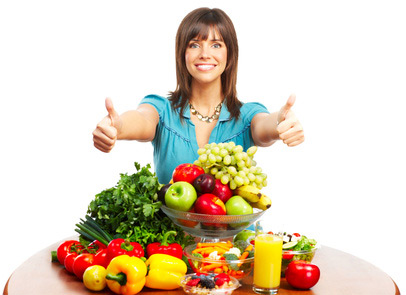 Желаем вам цвести, расти
Копить, крепить здоровье,
Оно для дальнего пути –
Главнейшее условие.